ESNEKLİK
Esneklik Nedir?
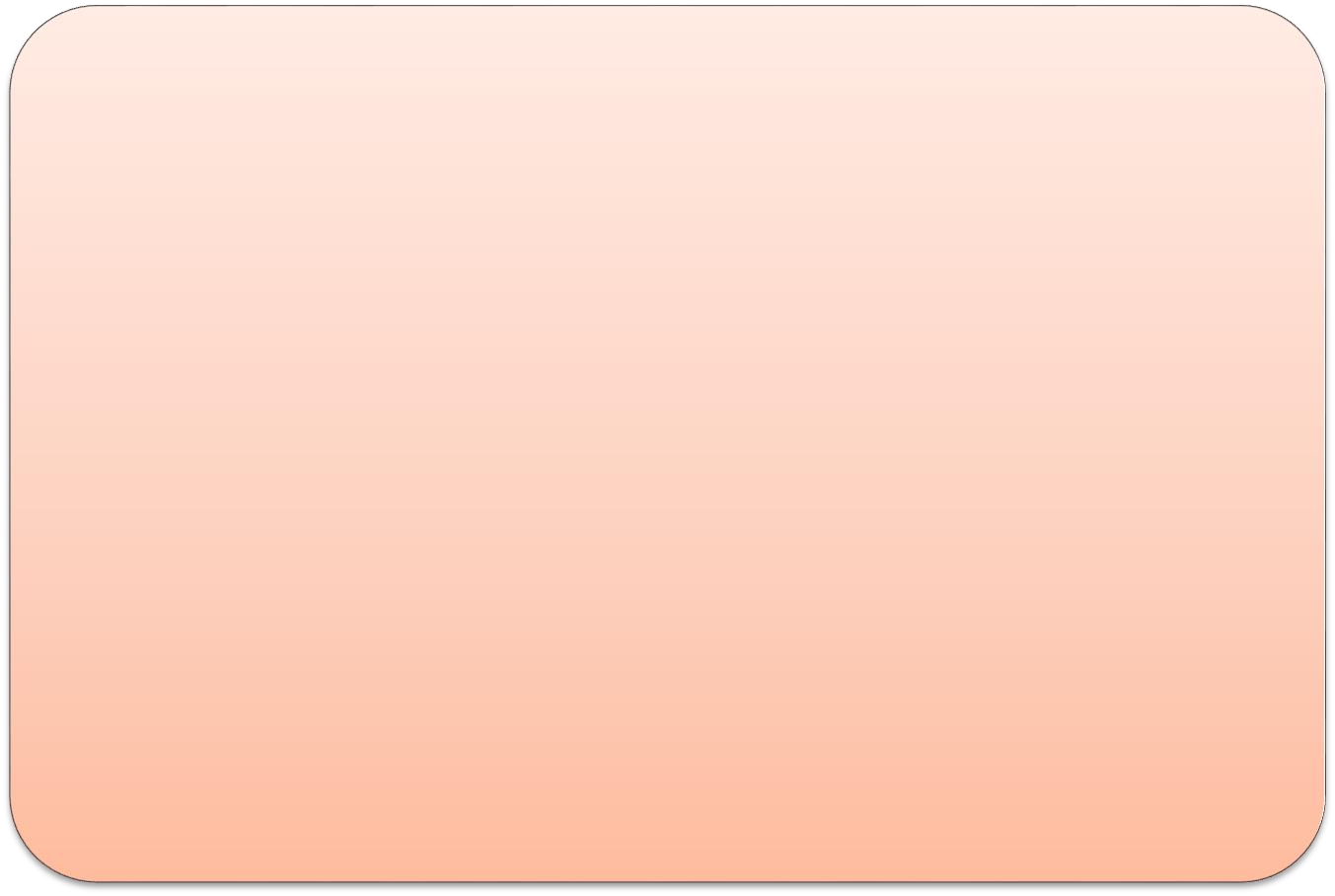 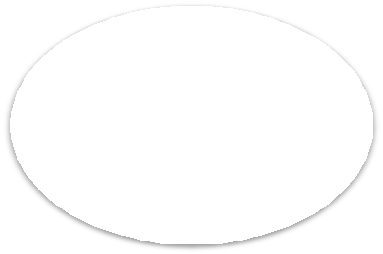 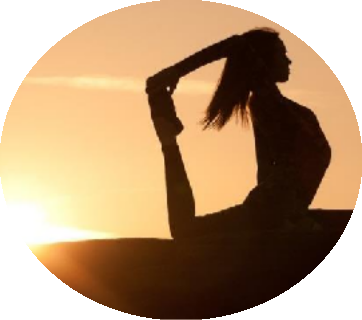 Hareketin gerekli olan hızda ve geniş bir açı içerisinde başarılabilmesidir.(1)
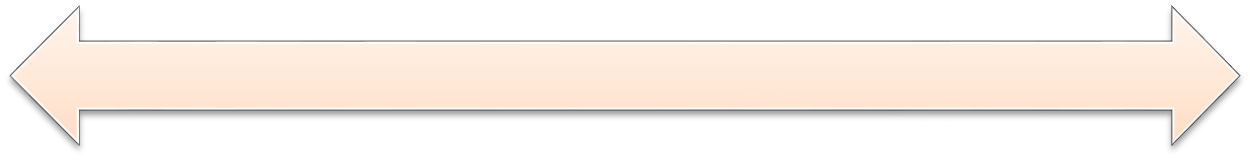 Esneklik Nedir?
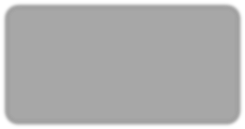 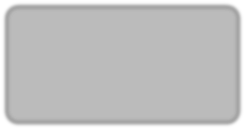 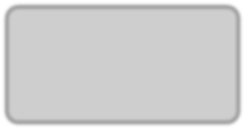 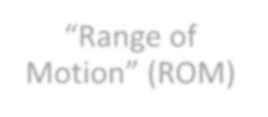 “Range of
Motion” (ROM)
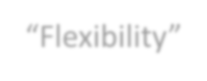 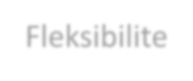 “Flexibility”
Fleksibilite
Esnekliğin Önemi
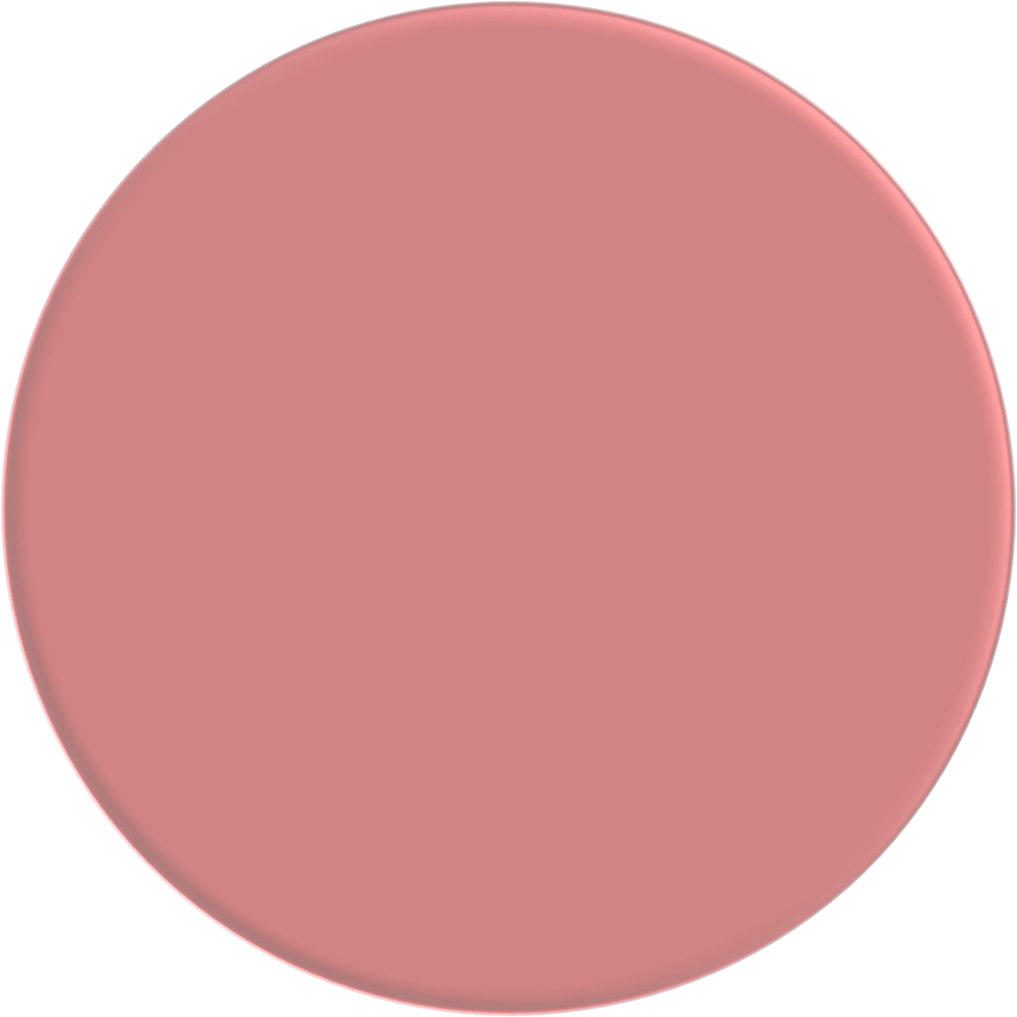 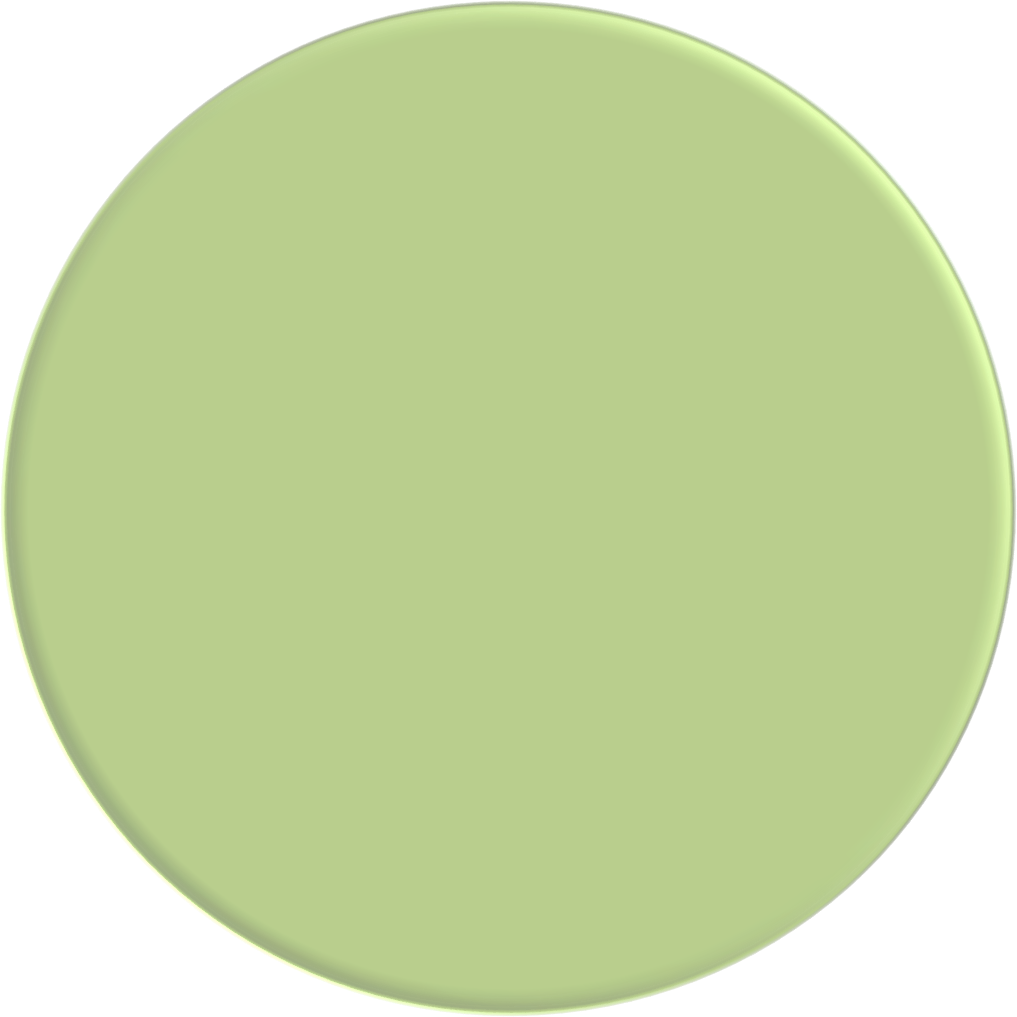 Esnekliğin azalması koordine edilemeyen ve beklenmeyen hareketlere yol açarak kas incinmelerine ve yaralanmalarına zemin hazırlayabilir.(3)
Esnekliğin kaybı aynı zamanda hareketlerin yapılışını güçleştirerek performansı da olumsuz etkiler.(3)
Esneklik, egzersiz  programının zaman  zaman unutulan  önemli bir  parçasıdır.

Esnekliğin sağlık  için önemi, yaşla  birlikte daha önem  kazanır.
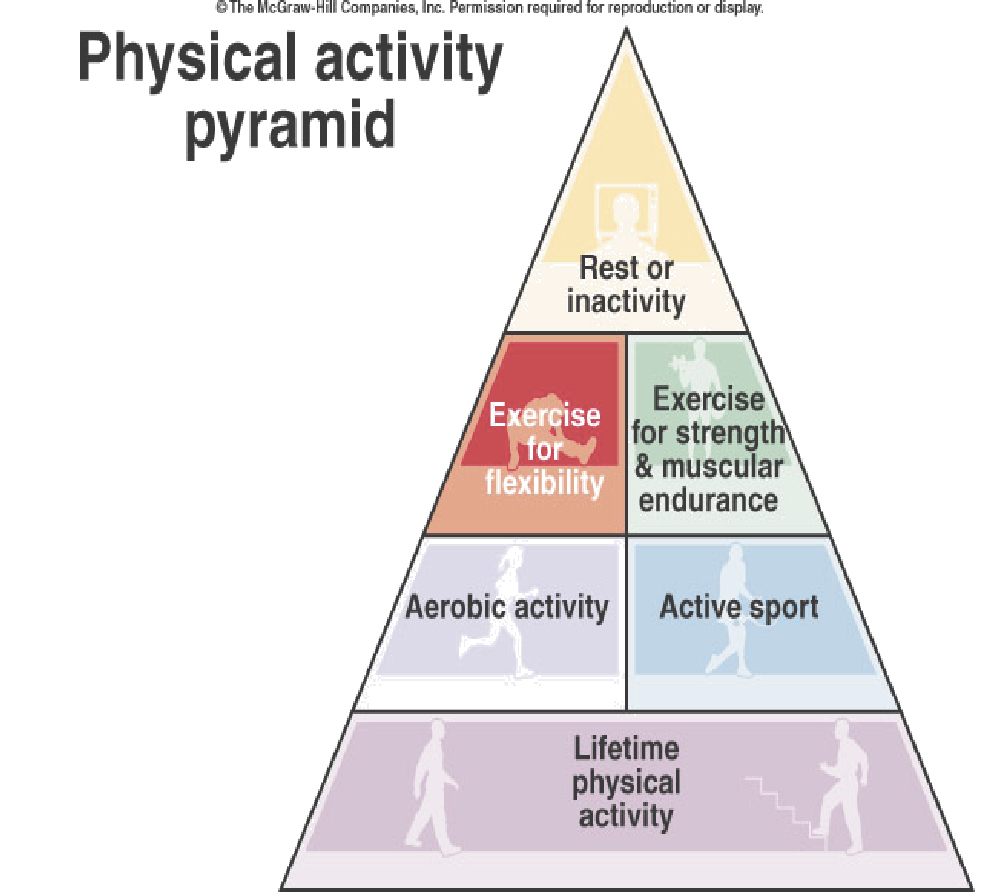 Esnekliğin yararı
Hareket serbestliği
Sırt ağrıları riskini  azaltır
Sakatlık riskini  azaltır.
Spor  performansını  artırır.
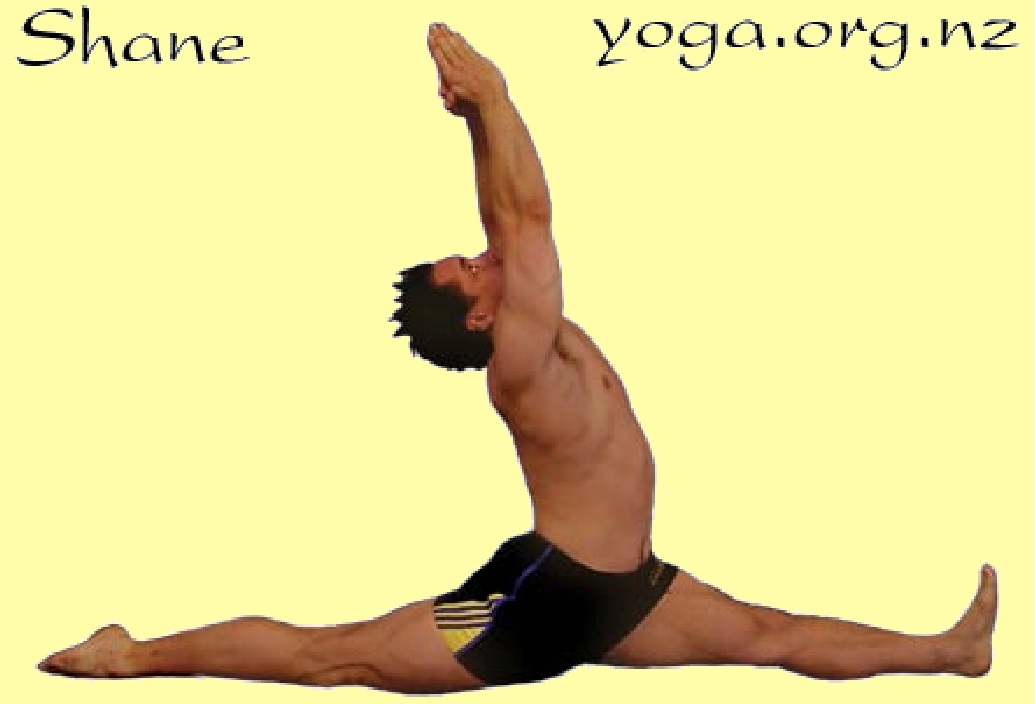 F.GURSEL-2013
Esneklik hakkında gerçekler
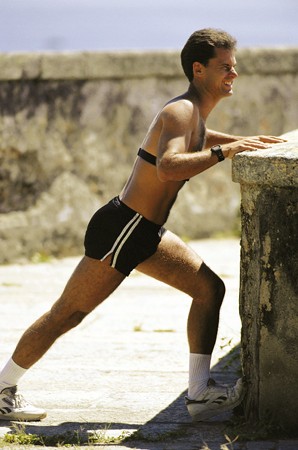 Esneklik ekleme özeldir.
Eğer vücut sıcaksa  esneklik artırılır.
Esnekliği Etkileyen Faktörler
Esnekliği	Etkileyen Faktörler
YAŞ
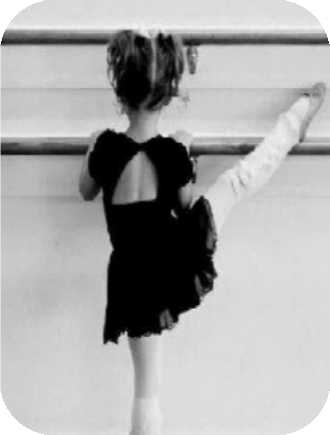 Küçük çocuklarda yüksek bir esneklik görülmektedir. Fakat esneklik yaş ilerledikçe azalmaktadır.
Esnekliği	Etkileyen Faktörler
YAŞ
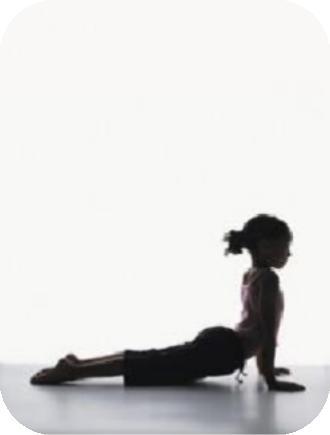 Yapılan araştırmalarda esneklik ile yaş arasında önemli bir ilişkinin varlığından söz edilmektedir.
Esnekliği	Etkileyen Faktörler
YAŞ
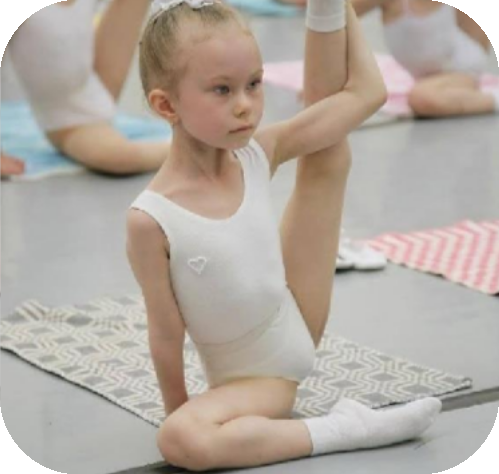 Esnekliğin geliştirilmesi genç yaşta daha kolay başarıldığı için sporun özelliğine bakılmaksızın esneklik her genç sporcunun antrenmanının bir parçası olmalıdır.
Esnekliği	Etkileyen Faktörler
YAŞ
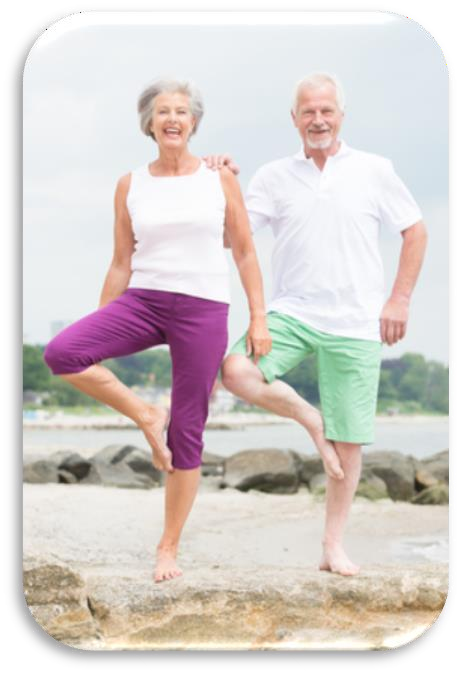 Yaşlı insanlarda fibrosis oluşumu bulunmaktadır.
Fibrosis, bağ dokuda dejenerasyona uğramış kas fibrillerinin yerini alır. Bu sebepten hareketin başlangıcında , daha az hareket genişlik aralığı mevcuttur.
Esnekliği	Etkileyen Faktörler
YAŞ
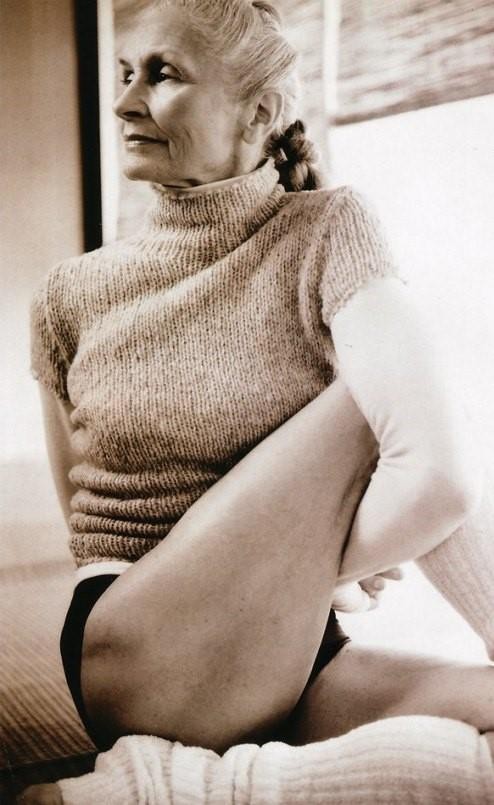 Yaşlılar kuvvetlerini
geliştirebilirler , bununla birlikte uygun antrenman programlarıyla esnekliklerini de geliştirebilirler
Esnekliği	Etkileyen Faktörler
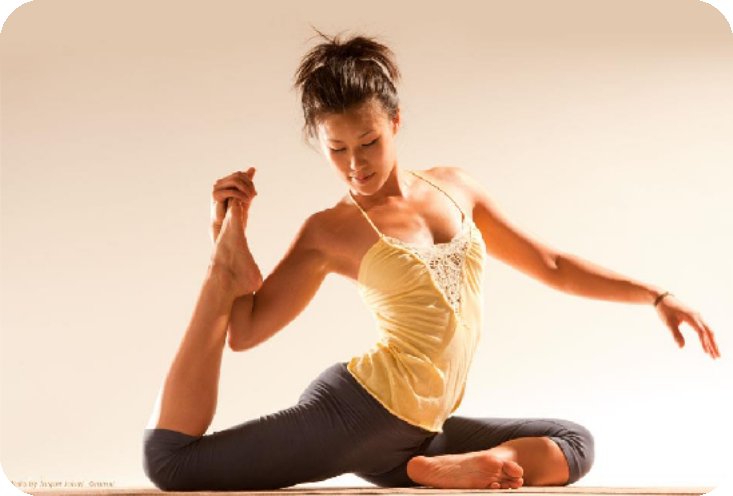 Cinsiyet
Kadınlar erkeklere göre daha esnektir.
Kalça yapısındakı farklılık
Daha az kas kitlesıne sahip olma
Bağ dokunun laksitesini etkileyen hormonlar
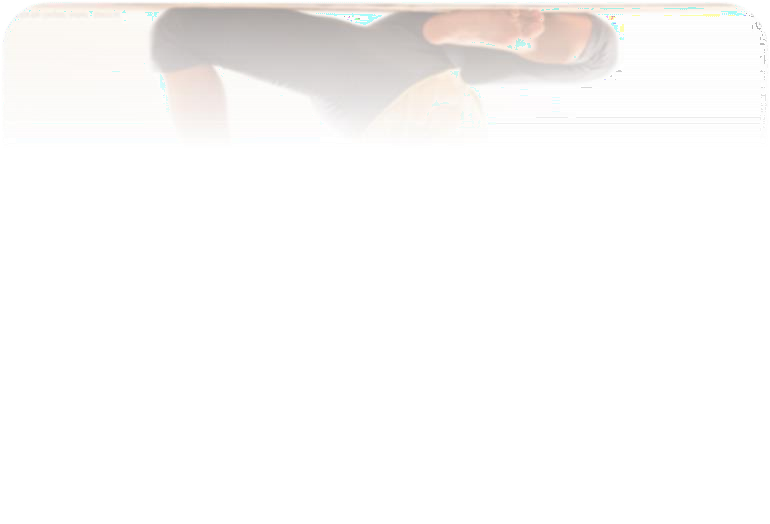 Esnekliği	Etkileyen Faktörler
Cinsiyet
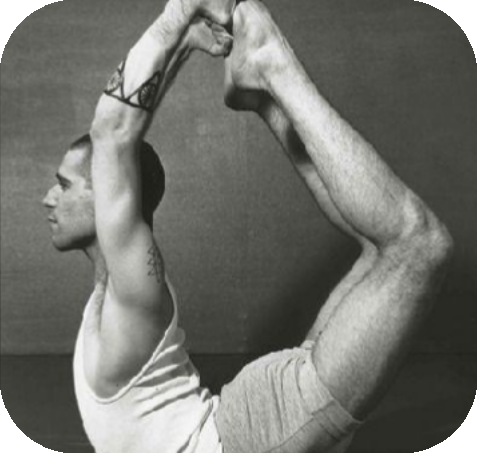 Gençler yaşlılara göre , bayanlarda erkeklere göre daha esnektir.
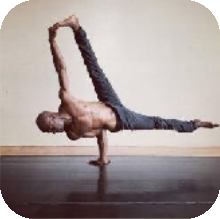 Genç erkekler ve genç bayanlar arasındaki esneklik farklılıkları ; anatomik yapı ve antrenman düzeyinden kaynaklanır.
Esnekliği sınırlayan faktörler:
Eklem kapsülü	%47 
Kas ve fasya	%41
Tendonlar ve ligamentler	%10
 Deri	%2
Esneklik yaş, cinsiyet ve fiziksel aktiviteyle ilişkilidir. Fiziksel aktivitenin azalması yumuşak dokunun elastikiyetindeki azalma nedeniyle yaşla birlikte dereceli olarak azalma gösterir. Bu yüzden yaşlı bireyler bu elastikiyet azalmasına karşı haftada en az 3 kez esneklik egzersizleri yapmaya özendirilmelidir.
Fiziksel aktivite yetersizliği esnek olmamanın en büyük nedenidir. Hareketsiz kişilerin hareketli olanlardan daha az esnek oldukları bilinmektedir. Egzersiz esnekliği arttırmaktadır. 
Yetersiz fiziksel aktivite ve hareketsizlik bağ sertleşmesine ve kısalmasına bu da eklem hareketinin sınırlanmasına neden olmaktadır. Sürekli aynı konumda kalma da kas dokusunun kısalmasına ve sertleşmeşine neden olmaktadır. Bu yüzden sürekli aynı pozisyonda iş gören insanların kaslarını ve eklemlerini farklı biçimlerde germeleri ve hareket ettirmeleri gerekmektedir.
Isı esnekliği etkilemektedir. Isınma egzersizleri eklemlerin hareket genişliğini %20 kadar arttırabilmektedir. 

Soğuk ortam esnekliğin %20-10 kadar azalmasına sebep olmaktadır.
Yaşın esneklik üzerine etkisi
e  t  k  i  n  l  i  k
ESNEKLİK  FİZİKSEL AKTİVİTE
esneklik
10
20
30
40
50
60
70
YAŞ(yıl)